Social differentiation and conspiracies
António Pedro Dores
Braga, 1rst to 3rd September 2016
Economic Crisis and Crime
Radical  and subtle
Nationalism – Global inside Europe?
Targeting the weak – including the isolated members of dominant classes - is not what we are denouncing as wrong doing?
Searching for causes at structure or individual levels is missleading
My presentations
Political economy alone is misleading to address criminalization processing – market system instead people

Conspiracies is taboo subject because it refers to imbedded discrimination in social theory – avoiding ideology debates
“Global capitalist legal system, in the bottom of itself, is legalized corruption. Where crime begun (are finance operations legal or not) is not a legal problem. It is a plain political quarrel – it is a dispute of power.”
Slavoj Žižek 


Considering Brazilian coup d´etat taking place at the time of Rio Olimpics Games´16
Table of content
Recent conspirative classes

State structures over time

Social theory limits

Building update theories
Why democracy colapse happens?
Differentiation of people:

Those who imagine society as collection of free individuals (politics as liberty)

2) Conspirative classes: those who are
    blocking new ways of sustainable life
   (politics as lobbying)
Traditional conspirative classes
Kings
Aristocrats
Clergies 
Bureaucrats

All those groups that develop and retain social secrets, through special languages
Modern conspirative classes
Barons and gangsters as conspirative melting capitalist classes 1820/1930
Bankers and politicians as conspirative melting management classes 1945/2000

Conformist and “good” people classes 
Repressed and “bad” people classes
State Structures
States that support markets building
States that manage the markets
Social state, social partner
Global state, coalition to build global  markets

From local proletariat to global proletariat
Corruption as conspiracy
2008´s financial crisis shows failure of 20 years old global banking institutions
States shows to be out of representation
Net people organizations are specialized

Judicial system trapped by conspirative criminalization (drugs and migrants) 
Call to fight corruption (Sócrates; Lula)
Social theory limits
Modernity (the last 60, 200 or 500 years) or homo sapiens 5,000 or 50,000 years’ experience
Lower classes experiences as ascending social classes, no war considered
Hierarchy as spontaneous event
Eternal Montesquieu State structure
People out of society,society out of transformation
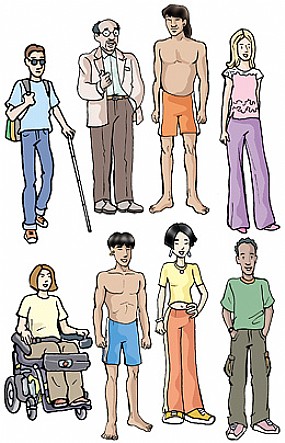 Judiciary out of globalization
Global powers are enemy and not allies of the judiciary
Garzón case and the end of globalization of judiciary 
Judiciary becomes politics (Italy, Brazil) 
Human rights without supporters, nor US or EU
Social struggles at a turn
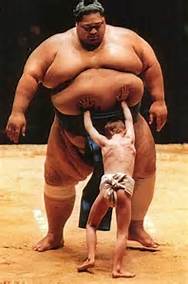 New configurations 
call for new theories
Structural funcionalism, media and elitist meritocratic explanation
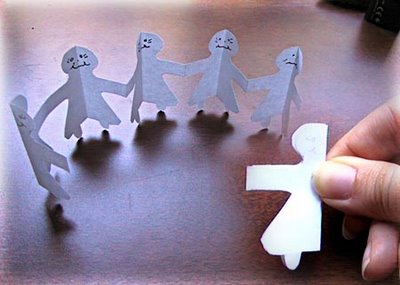 Critique, internacional relations and modernist explanations
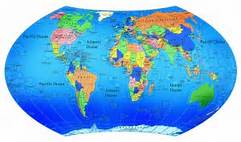 Imaginative futures unite
ABOLICIONIST DEMOCRACY
Soberania
Legitimidade
Interesses diversos, 
livres
Juízos morais
Iguais para todos
Níveis de
Realidade 
Social
Construídos
CENTRIFUGAL SCIENCE
ANTI-EXTRATIVISM
Impunidade 
Privilégios
Corrupção
Dinamismo
TRANSFORMATIVE JUSTICE
Depressão 
Esperança
CITIZEN INCOME
Big questions
How it happens that 1% people shows themselves with +99% strength? 
Is it possible to overcome social inequality? What is equality?
Should people expect justice to be delivered by judicial systems? Or peace by security systems?
How all social elites – and social theory – come together?
The end
http://iscte.pt/~apad


http://iscte.pt/~apad/estesp/trilogia.htm
Voice
Doing
Being
Evolution of human social nature